18 jaar en nu?!
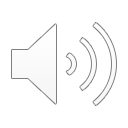 Teenfacts
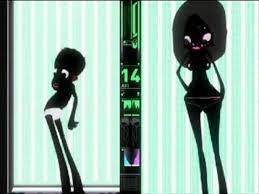 https://www.youtube.com/watch?v=8HVAh_FGHks
Ledsoelen
na deze les kun je:
uitleggen welke veranderingen er zijn als je 18 jaar oud wordt
uitleggen welke rechten en plichten het volwassen zijn met zich meeneemt
uitleggen wat de donorwet is
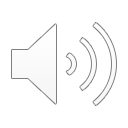 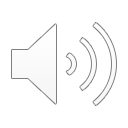